The Brain
Main Brain Regions
Brainstem
Thalamus
Cerebellum
Limbic System
Cerebrum and Cerebral Cortex
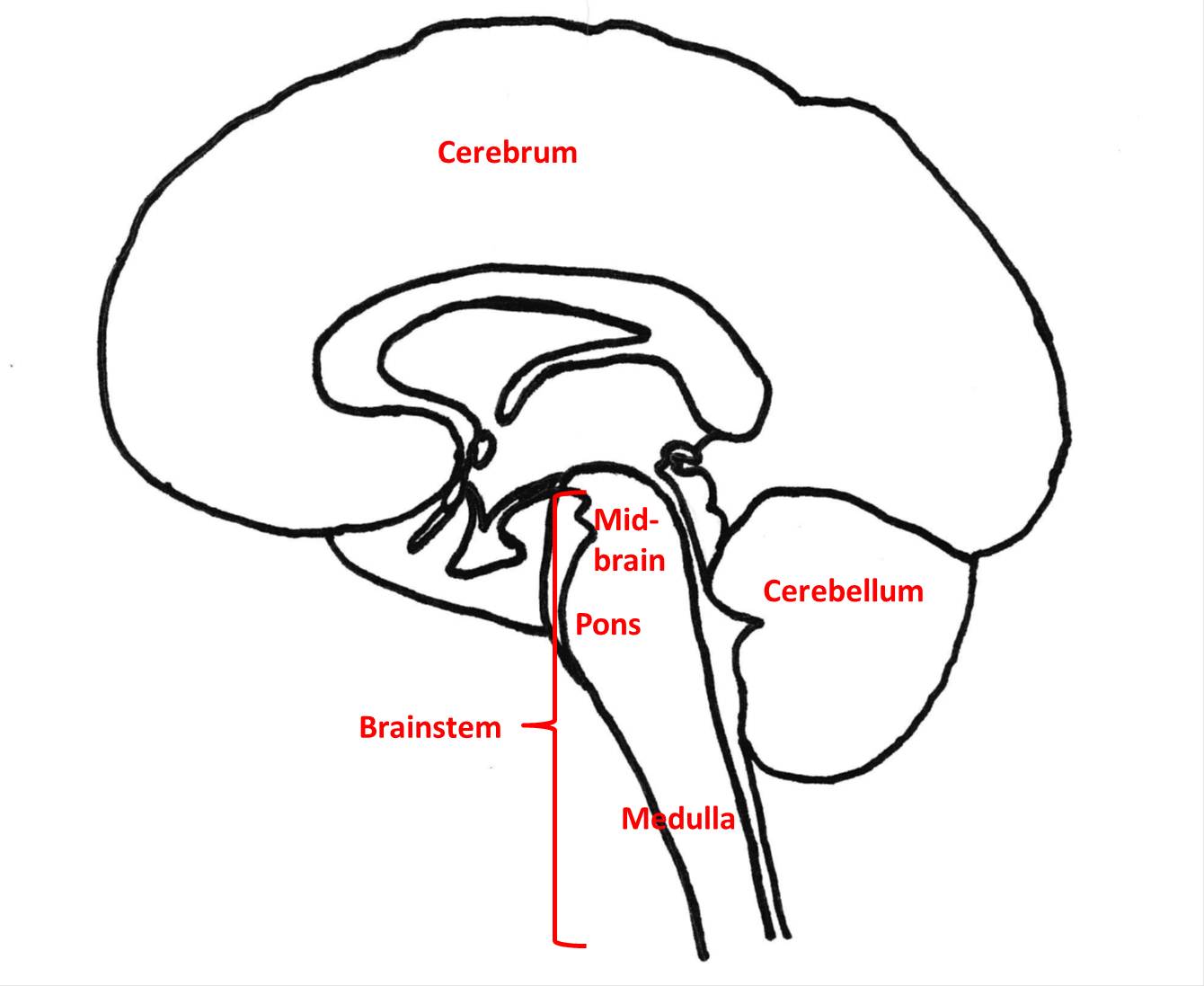 The Brainstem
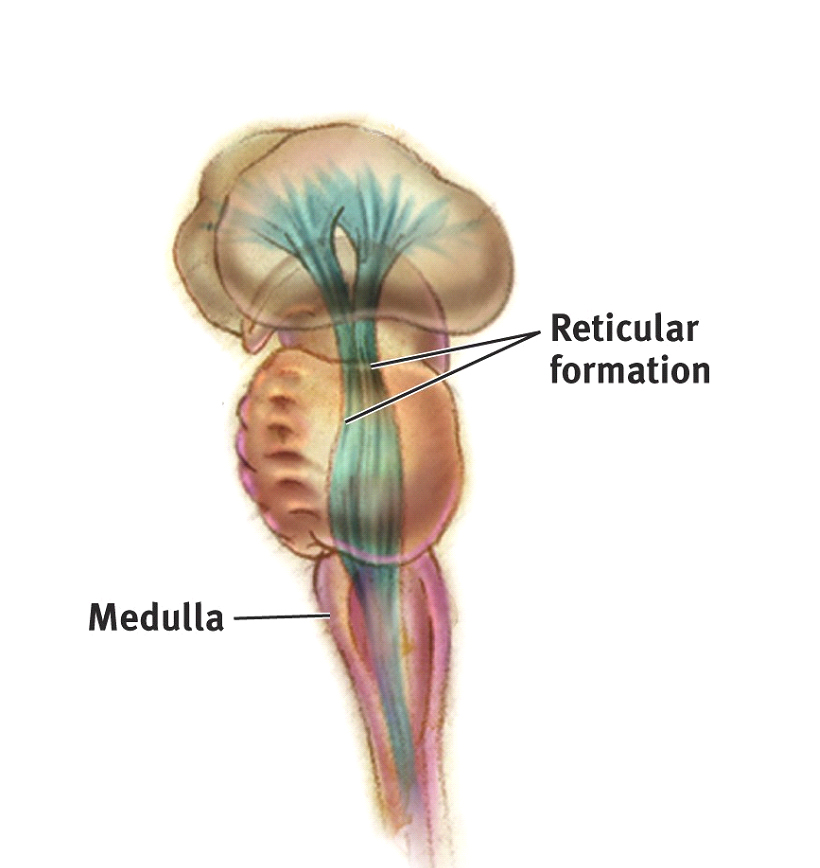 Medulla 
controls heartbeat and breathing
Reticular Formation
Controls arousal
3. Pons
Controls sleep, breathing, swallowing
Pons---------
Thalamus
Thalamus [THAL-uh-muss] 
“The brain’s sensory switchboard”
Sends messages from sensory nerves to different parts of the cerebral cortex
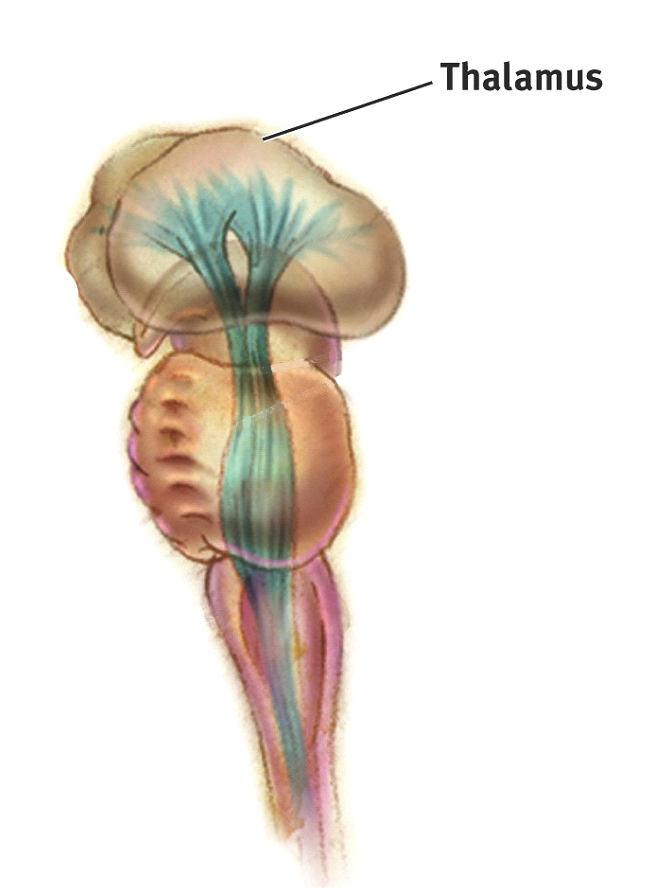 Cerebellum
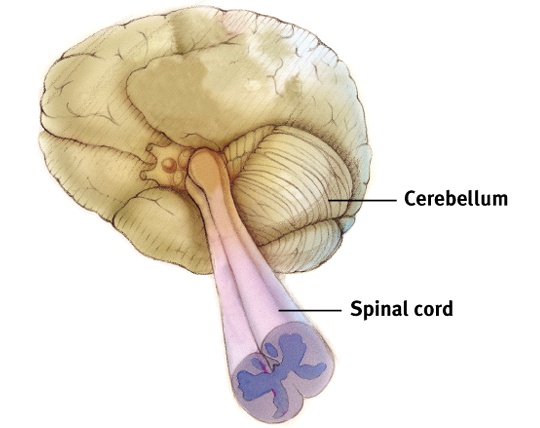 Cerebellum [sehr-uh-BELL-um] 
“Little Brain” -- rear of the brainstem
Helps coordinate voluntary movement and balance
Limbic System
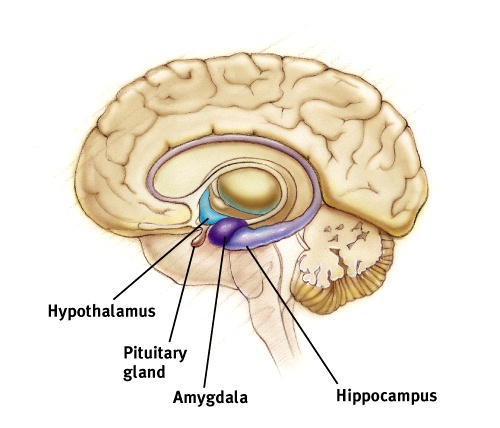 Cerebrum and Cerebral Cortex
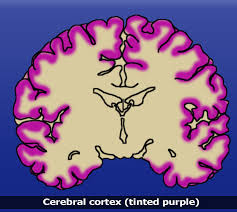 7
[Speaker Notes: OBJECTIVE 14| Define cerebral cortex and explain its importance fro the human brain.]
Corpus callosum
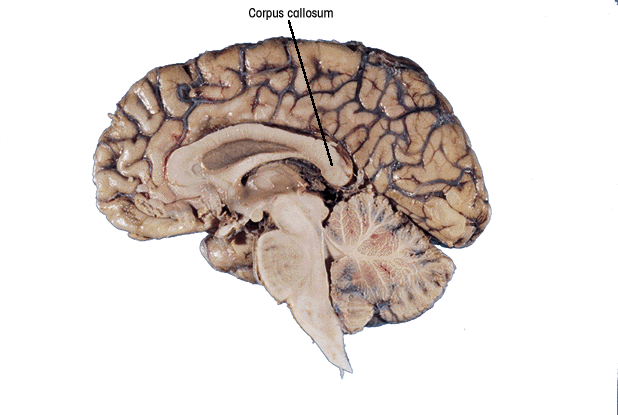 Brain is Divided into Two Hemispheres
Corpus Callosum
Band of neural fibers connecting the two brain hemispheres 
Carries messages between the hemispheres
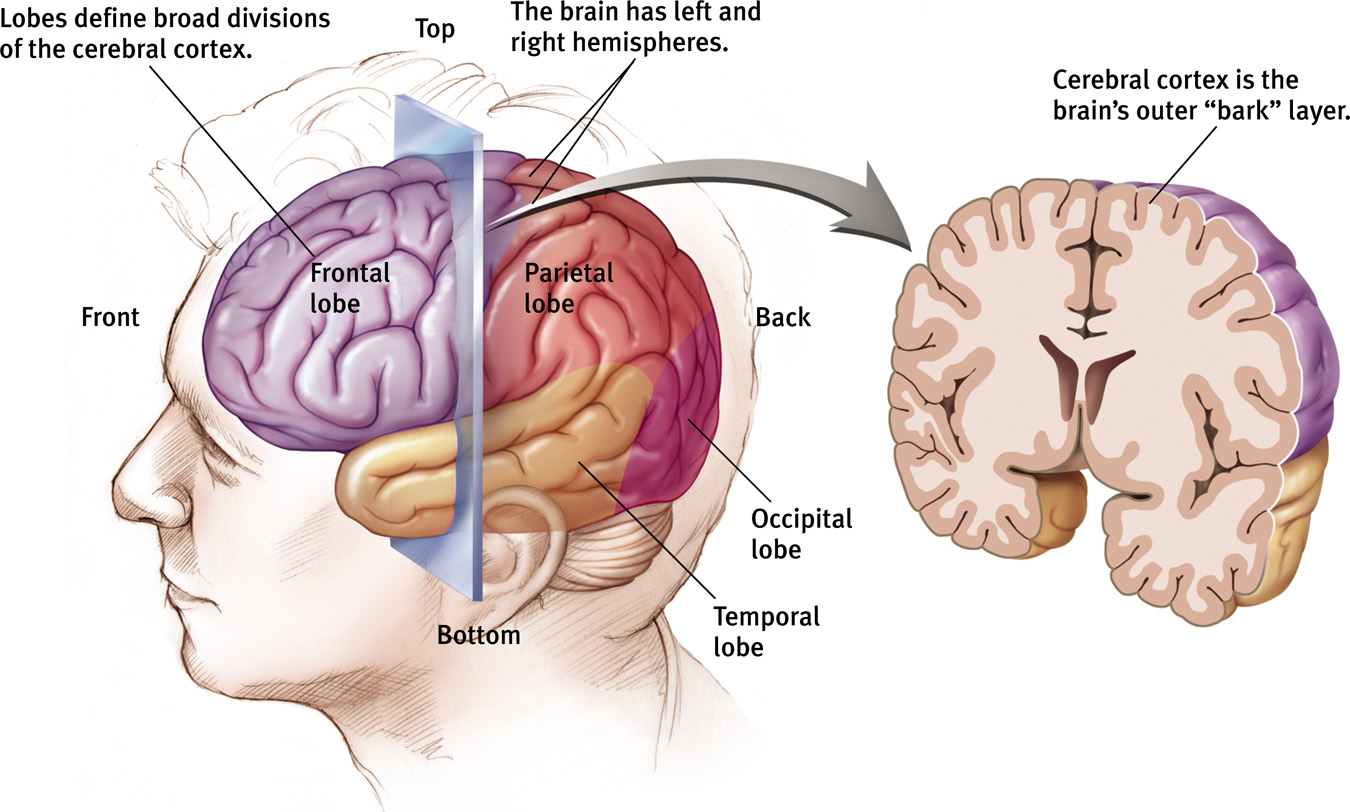 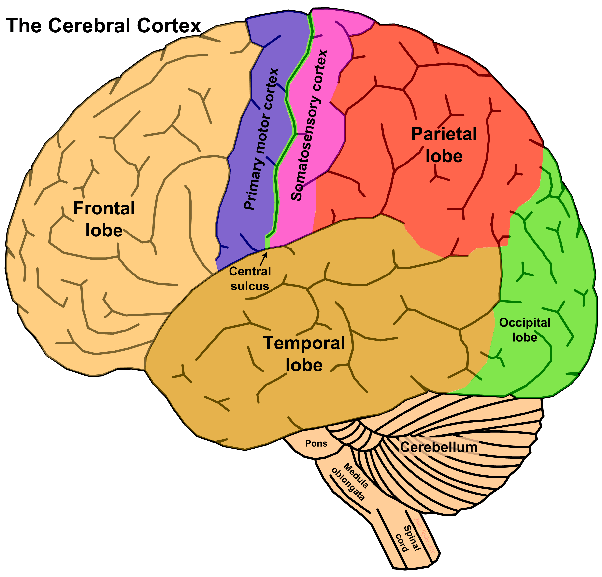 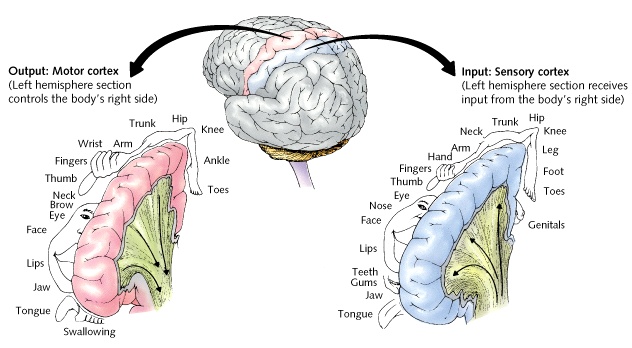 Visual and Auditory Cortices
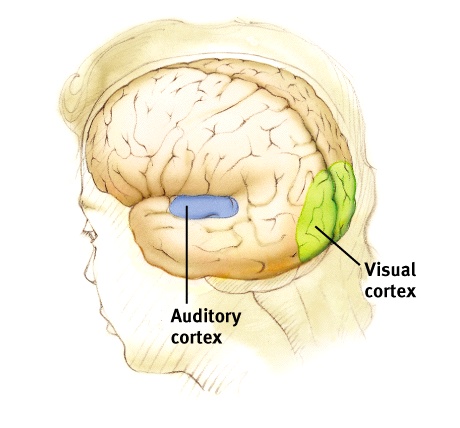 Case Study: Phineas Gage
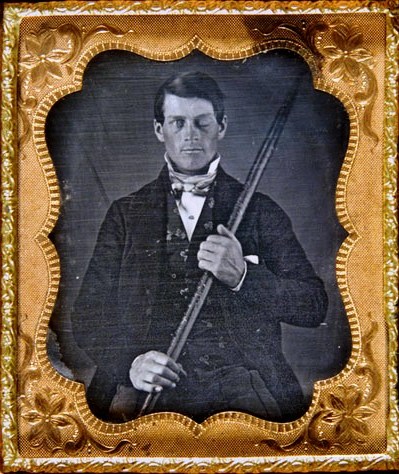 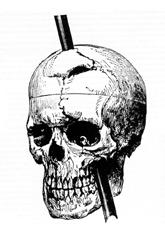 Cerebral Cortex
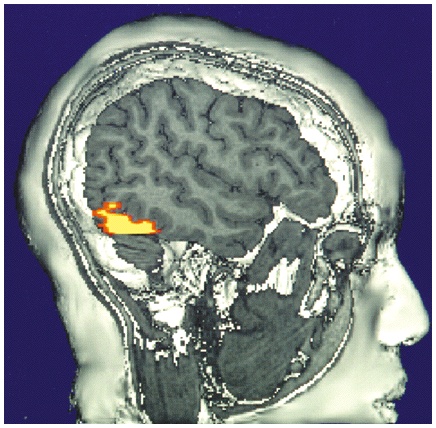 Functional MRI scan shows the visual cortex activated as the subject looks at faces
Association Areas
More intelligent animals have increased “uncommitted” or association areas of the cortex
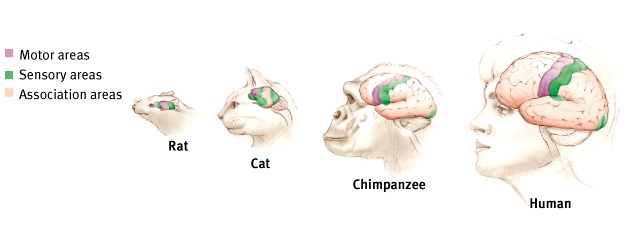 Language
Aphasia
Impairment of language, usually caused by left hemisphere damage either to Broca’s area (impairing speaking) or to Wernicke’s area (impairing understanding)
Broca’s Area 
An area of the left frontal lobe that directs the muscle movements involved in speech
Wernicke’s Area 
An area of the left temporal lobe involved in language comprehension and expression
Specialization and Integration
Brain activity when hearing, seeing, and speaking words
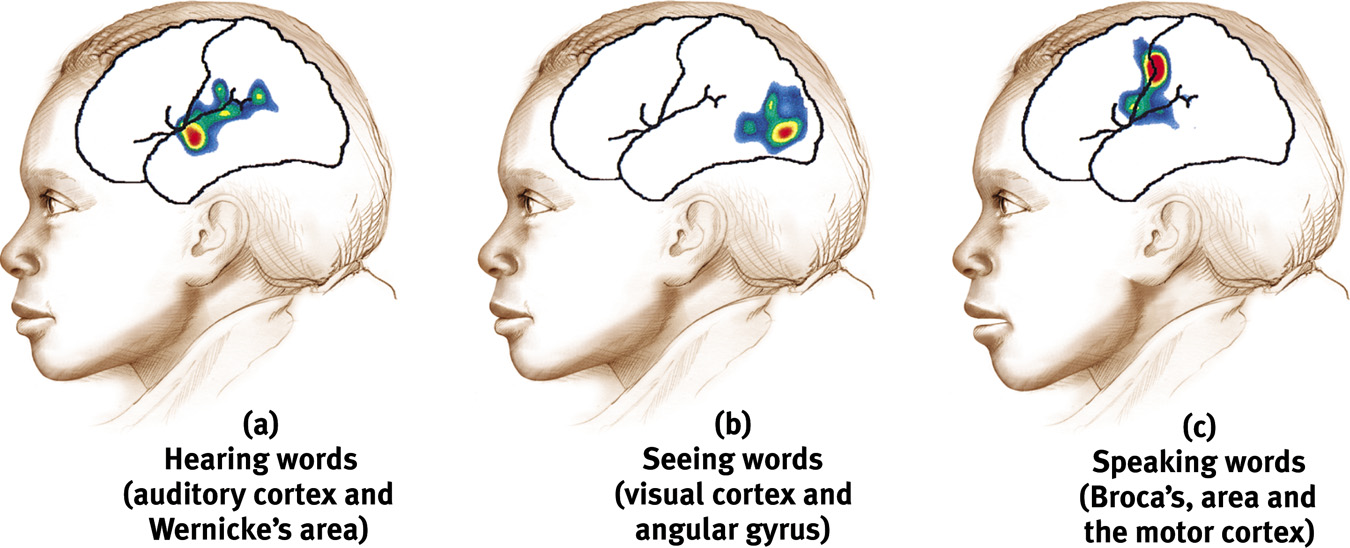 Corpus callosum
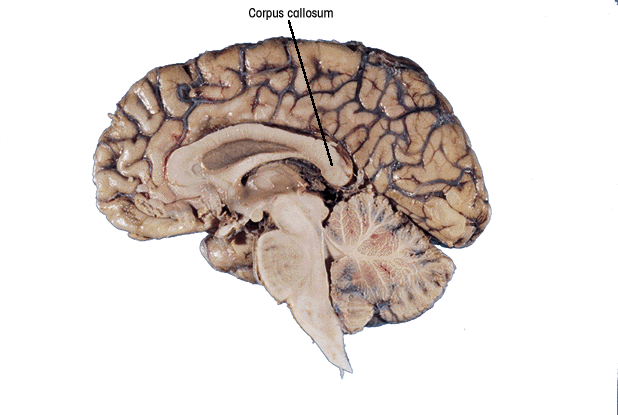 Brain is Divided into Two Hemispheres
Corpus Callosum
Large band of neural fibers
Connects the two brain hemispheres 
Carries messages between the hemispheres
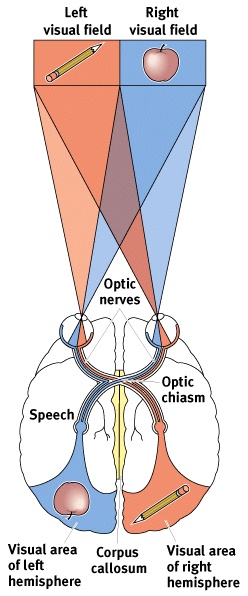 Our Divided Brain
The information highway from the eye to the brain
Split Brain
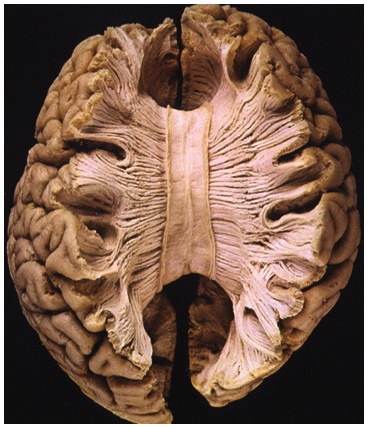 a condition in which the two hemispheres of the brain are isolated by cutting the connecting fibers (mainly those of the corpus callosum) between them
Split Brain
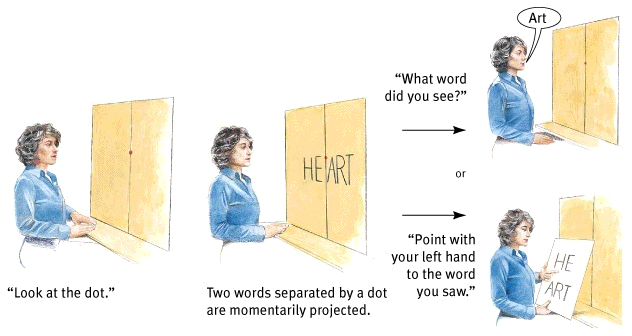 “What word
did you see?”
or
“Point with
your left 
hand to the
word you 
saw.”
Two words separated
by a dot are 
momentarily projected.
“Look at the dot.”
Non-Split Brains
People with intact brains also show left-right hemispheric differences in mental abilities.

A number of brain scan studies show normal individuals engage their right brain when completing a perceptual task and their left brain when carrying out a linguistic task.
22
Percentage of
left-handedness
14%
 12
 10
  8
  6
  4
  2
  0
The percentage of 
lefties sharply
declines with age
10      20      30      40     50      60      70     80      90
Age in years
Disappearing Southpaws
The percentage of left-handers decreases sharply in samples of older people (adapted from Coren, 1993).
Brain Structures and their Functions
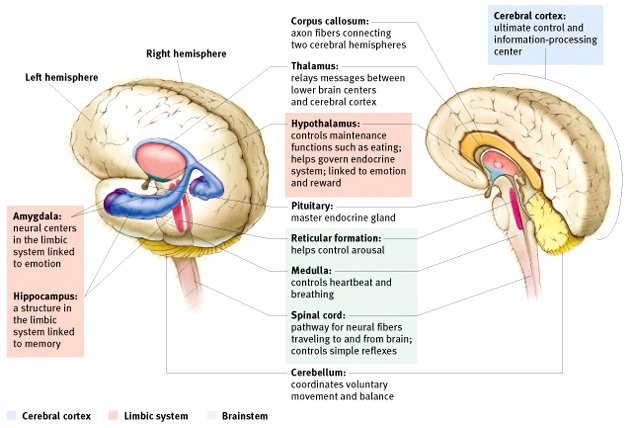 Electroencephalogram (EEG)
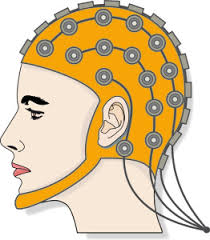 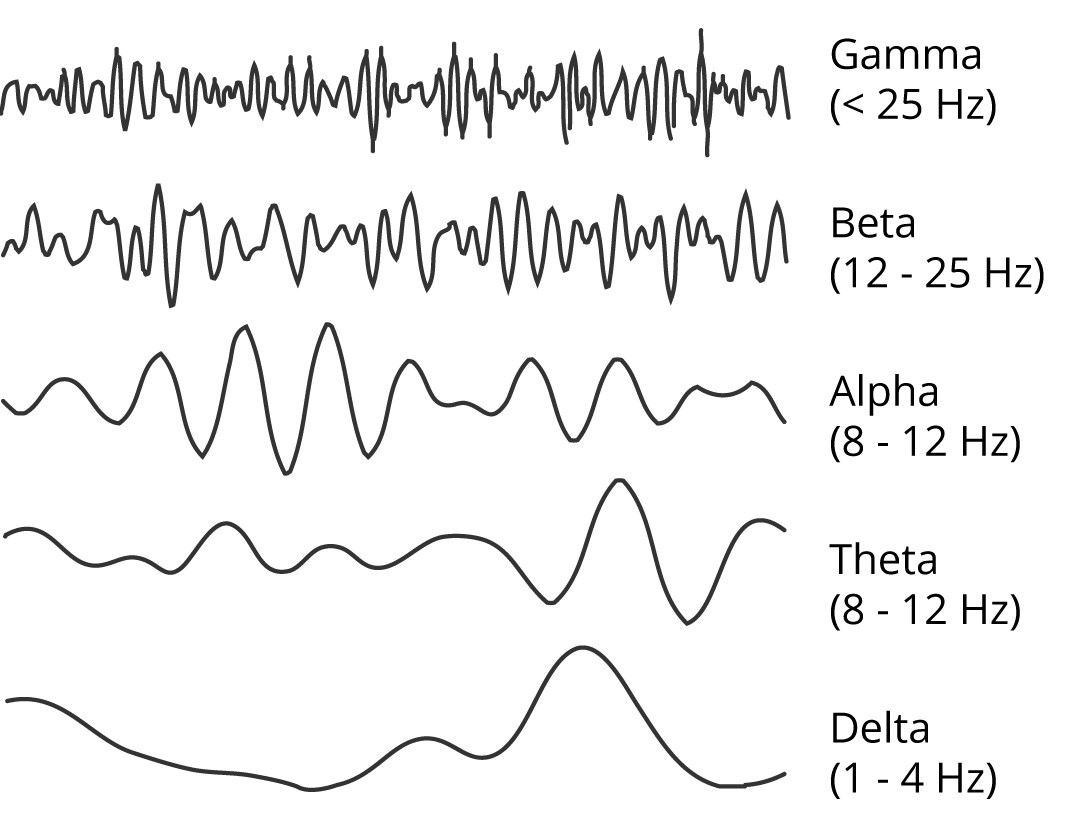 Imaging the Brain
CT (Computed Tomography) Scan
A series of x-ray photographs taken from different angles and combined by computer into a composite representation of a slice through the body

PET (Positron Emission Tomography) Scan 
A visual display of brain activity that detects where a radioactive form of glucose goes while the brain performs a given task
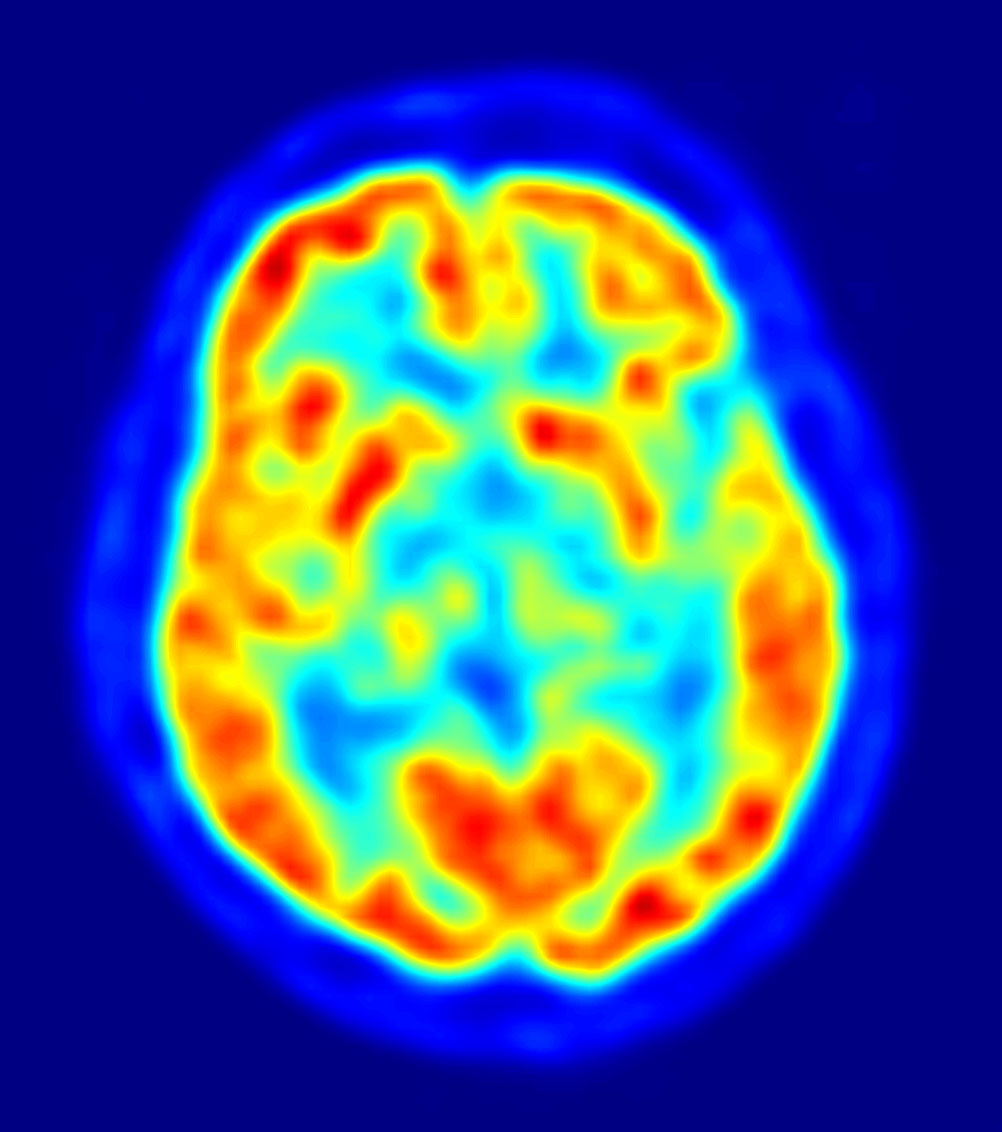  Image from a PET Scan
CAT Scan
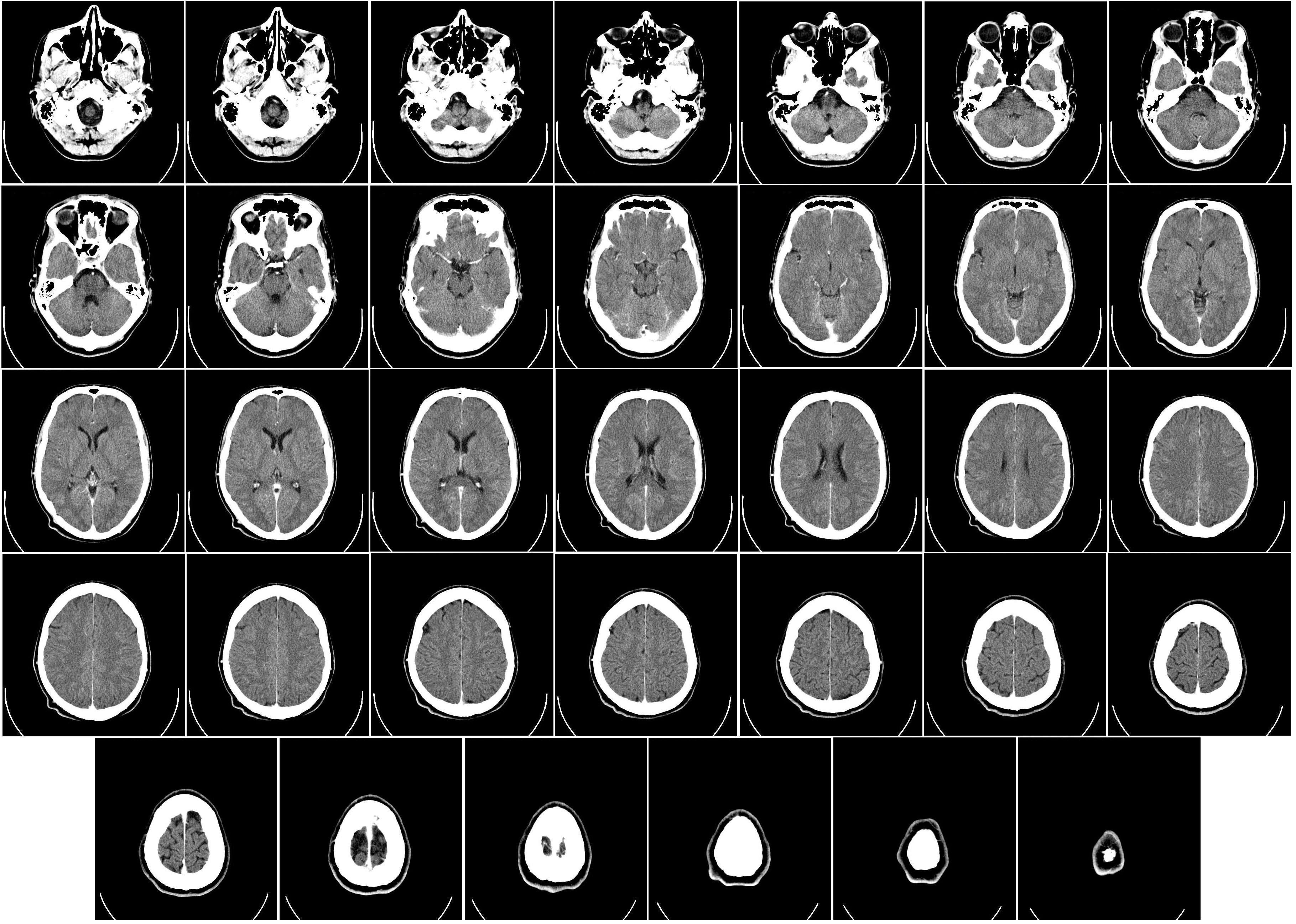 Imaging the Brain
MRI (magnetic resonance imaging) 
Visual imaging technique that uses magnetic fields and radio waves to distinguish among different types of soft tissue
Functional MRI -> Shows blood flow in the brain
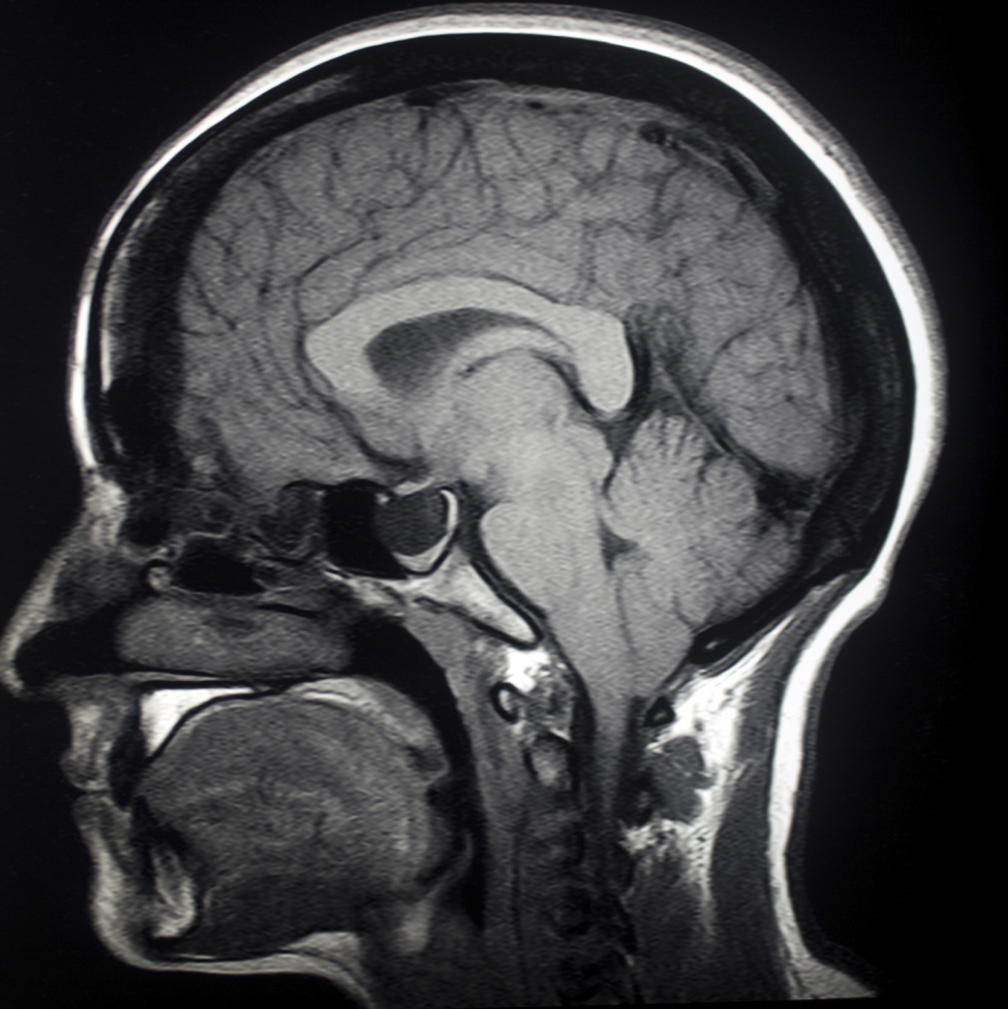 Brain Reorganization
Plasticity
The brain’s capacity for modification and  reorganization following damage (especially in children) and in experiments on the effects of experience on brain development
Specialization and Integration
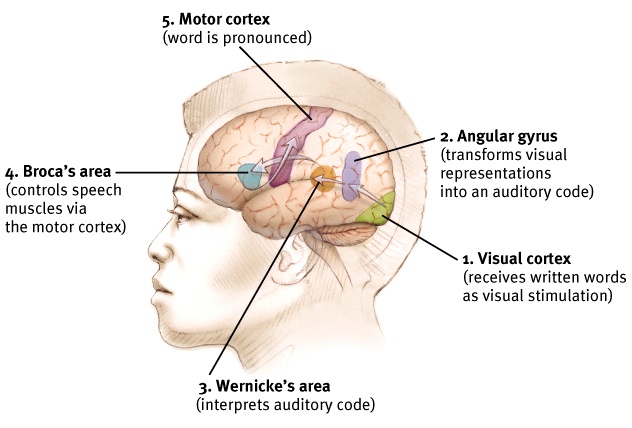